Scalar mesons and glueballs from CLAS
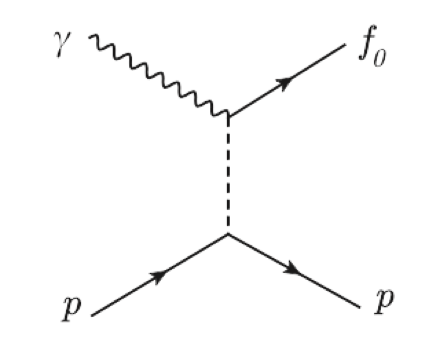 f0  KS0 KS0
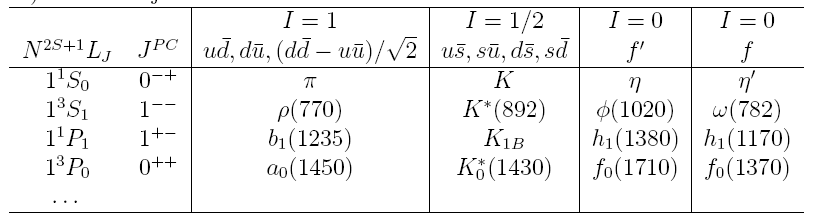 Clear coincidence KS0 KS0
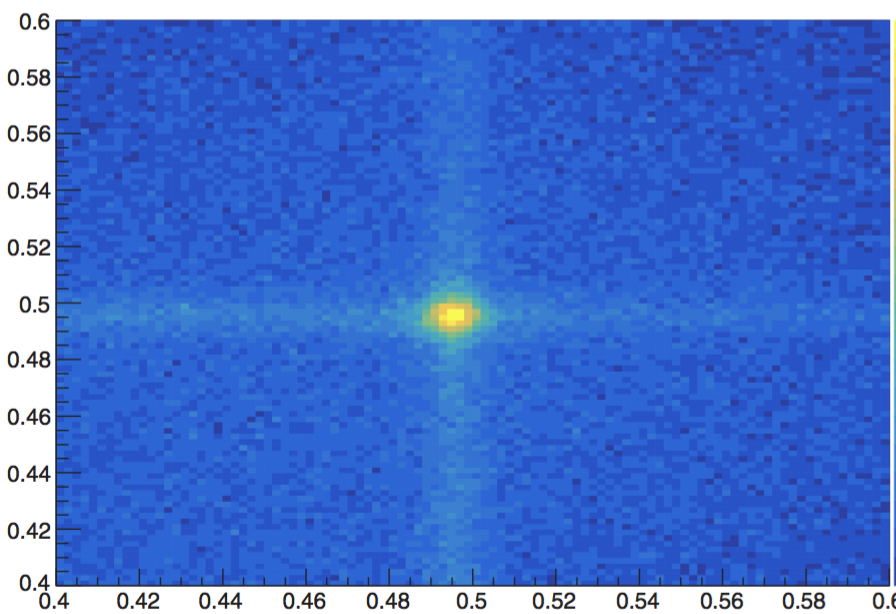 There are 4 isoscalar states identified by experiment:   f0(980), f0(1370), f0(1500) and f0(1710)
There are only 2 slots for the f0 states in the quark model
Mass(p2+ p2-)
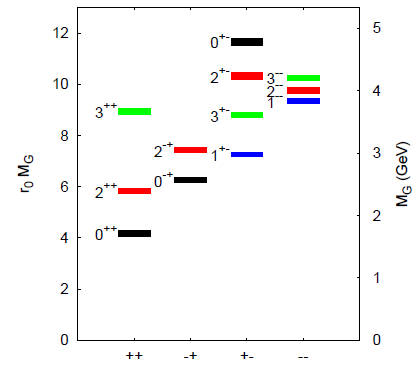 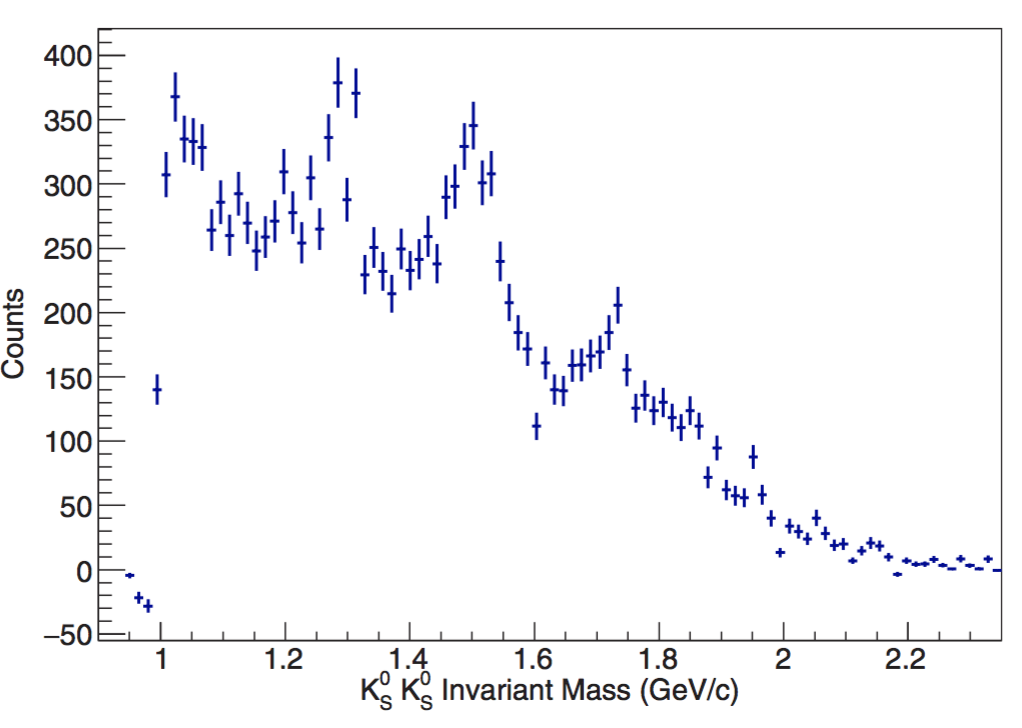 f0(1500)
Mass(p1+ p1-)
Result: The f0(1500) has a strong t-channel coupling to the photon, suggesting it does NOT have a significant glueball mixing.
Lattice glueball mass
Double-KS0 Photoproduction at CLAS
Ref: S. Chandavar et al. (CLAS) Phys. Rev. C 97, 025203 (2018).
Reaction: g p  KS0 KS0 p  (p+ p-) (p+ p-) p
Motivation: search for a f0 meson  KS0 KS0, which has definite CP = ++.
The scalar mesons (f0) can mix with the JPC = 0++ glueball (lowest mass).
The glueball has no charge, giving a weak coupling to the photon.
CLAS data shows a clear peak for the f0(1500) with t-channel production.
The paper shows f0(1500) for various cuts on Mandelstam variable t.
Angular distributions are consistent with J=0 decay of f0  KS0 KS0.
Result: The f0(1500) has strong photo-coupling, so it is likely to have small mixing with the glueball.  Hence the f0(1710) is likely mixed with the lowest-mass glueball state (0++). Further data from CLAS12.